DesalinationJonathan Fievez, Carnegie Clean Energy
Desalination Sector Status
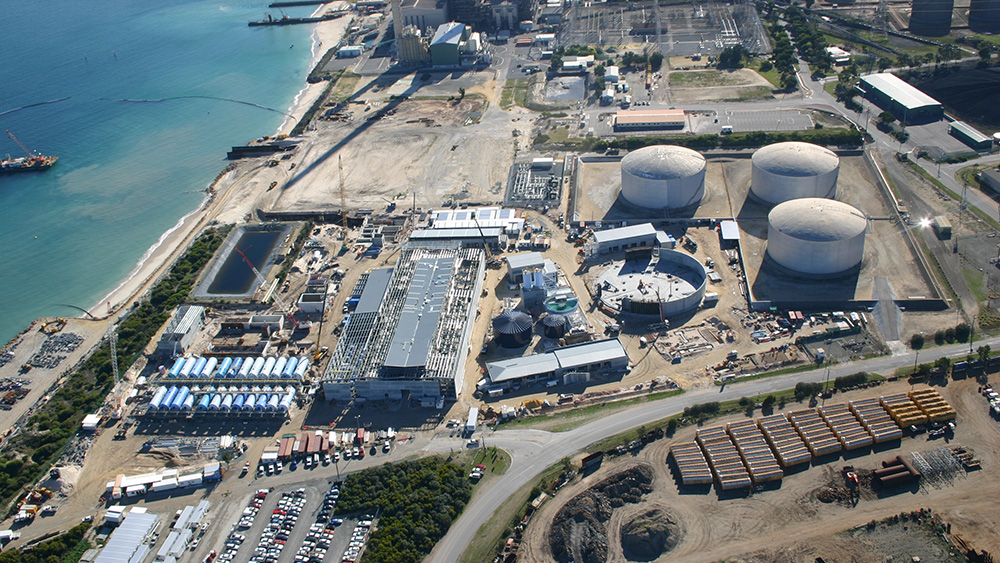 Desalination continues to grow in contribution to water supply. Currently at 1% globally
48% of Perth’s water and 15% of Sydney’s water from desal
Most of the energy to major systems is from renewables
Reverse osmosis desalination technology is the clear winner
Co-location with energy generation lowers transmission network costs
Many islands use seawater desalination systems
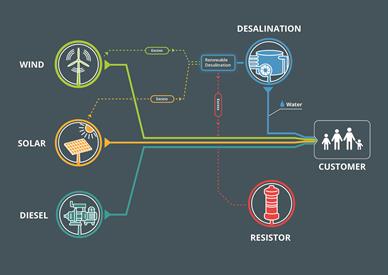 Sector development over time
Ocean energy and the desalination sector
Rottnest Island
20 km from the coast of Perth
No electrical connection to the mainland
Energy sources:
600kW solar
600 kW wind turbine
Diesel generators
~ 120 ML drinking water per year
~20 kW/m wave energy resource
Garden Island
1 km from coast of Rockingham/Perth
Bridge connecting so electrical grid and scheme water available
Energy sources:
2 MW solar
SWIS grid
3 x 1 MW diesels (backup)
Desal system can produce ~20 ML per year
~20 kW/m wave energy resource
Ocean energy and the desalination sector - SWOT assessment